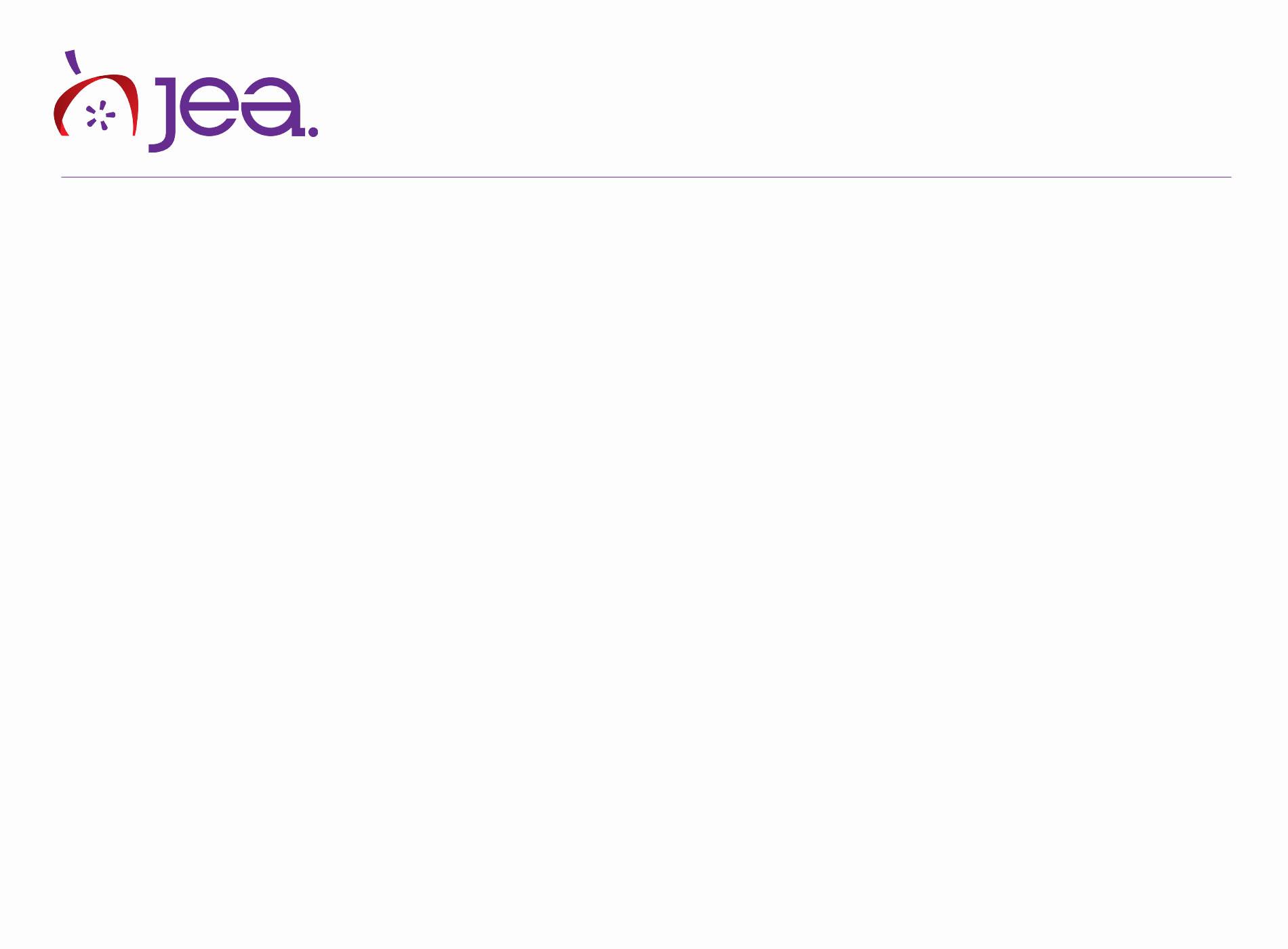 Beat Writer Expectations
Web
Deadline
Articles are due at the assigned deadline time.
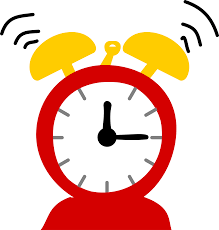 Headline
Be catchy and accurate
Include a verb
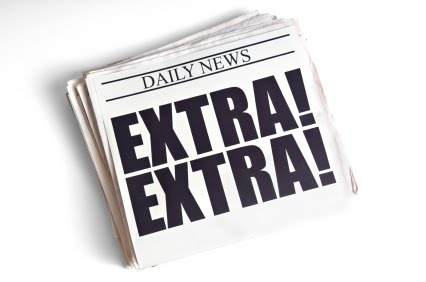 Featured Photo
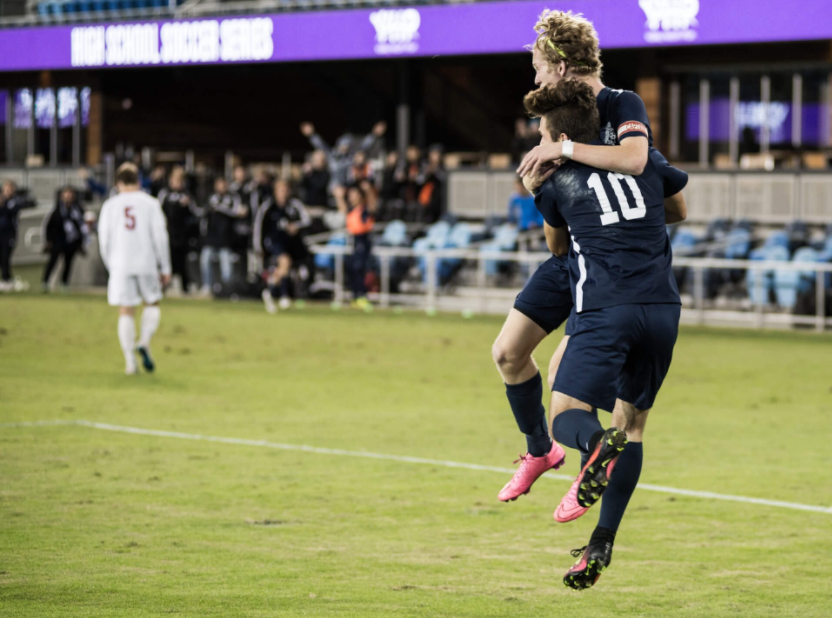 HORIZONTAL 
Not posed
Related to the story
Scot Scoop News
Caption and Sourcing
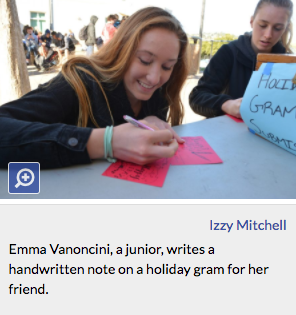 Name prominent people
Present tense
Source photographer
Sources
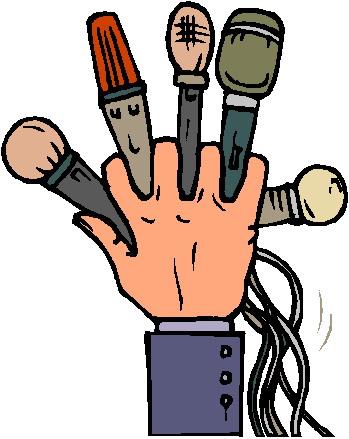 3 different people
Correct attribution
Unique and relevant angles
Quotations
Properly integrated
Relevant
Non-biased integration (said)
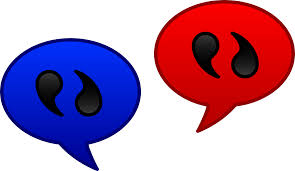 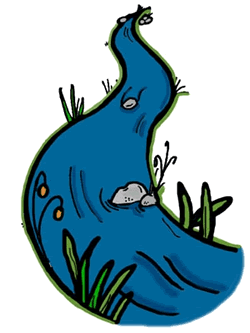 Writing Flow
Engaging angle
Transitions well 
Logical order
Writing Structure
Engaging lede
Balance of quotes and writing
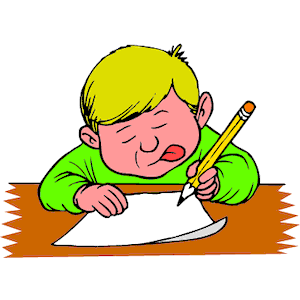 AP Style
Look up specific rules
Must be perfect here!
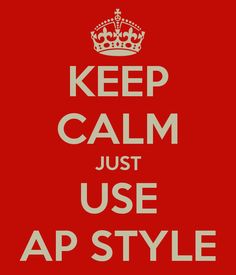 Grammar
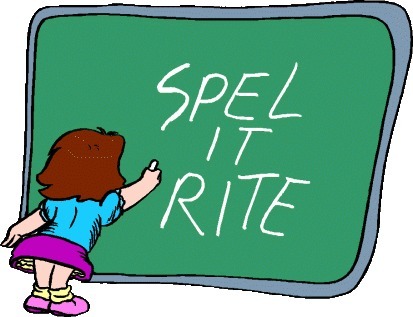 Correct spelling
Correct grammar 
(quotes too!)
Accuracy
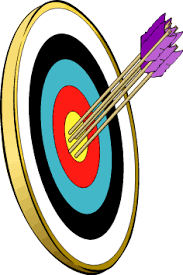 Correct information
Everything attributed correctly
Names spelled correctly
Localized
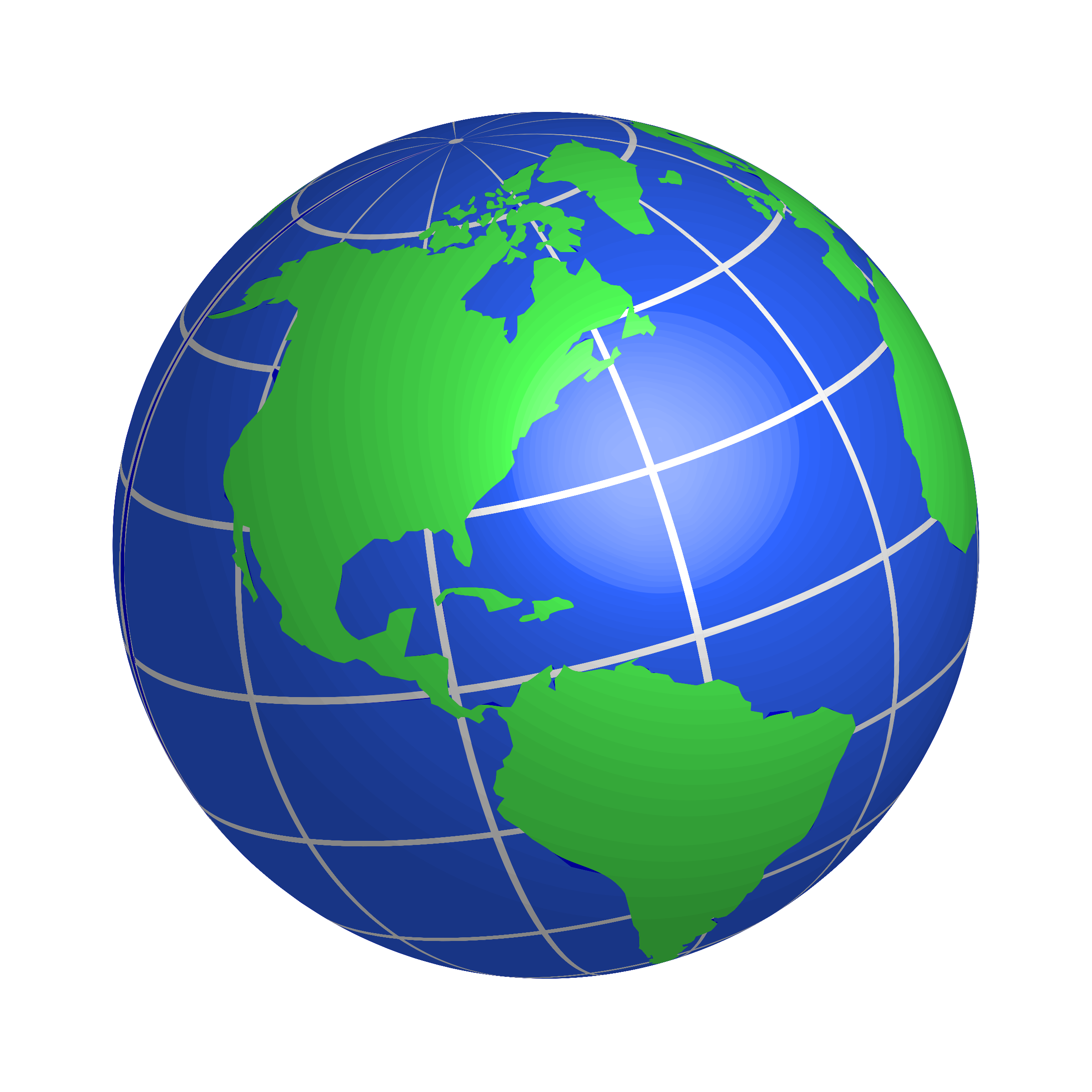 Related to School Community
Is more than what a reader could get from pro news
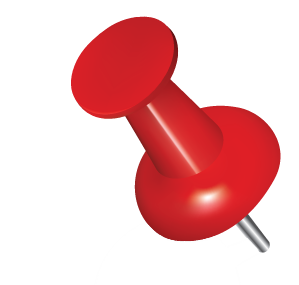 Word Count & Hyperlinks
350+ words 
At least one hyperlink
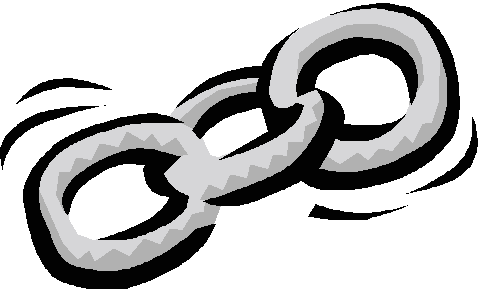 Extra Elements to include
Depends on the tools available in your web site...
Examples
Pull Quote                           Photo Gallery
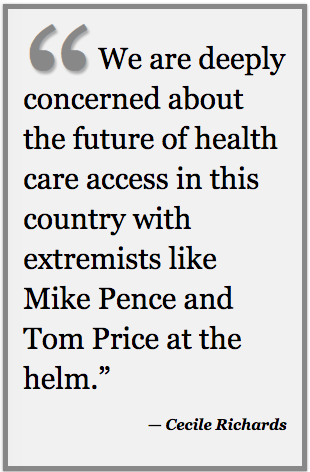 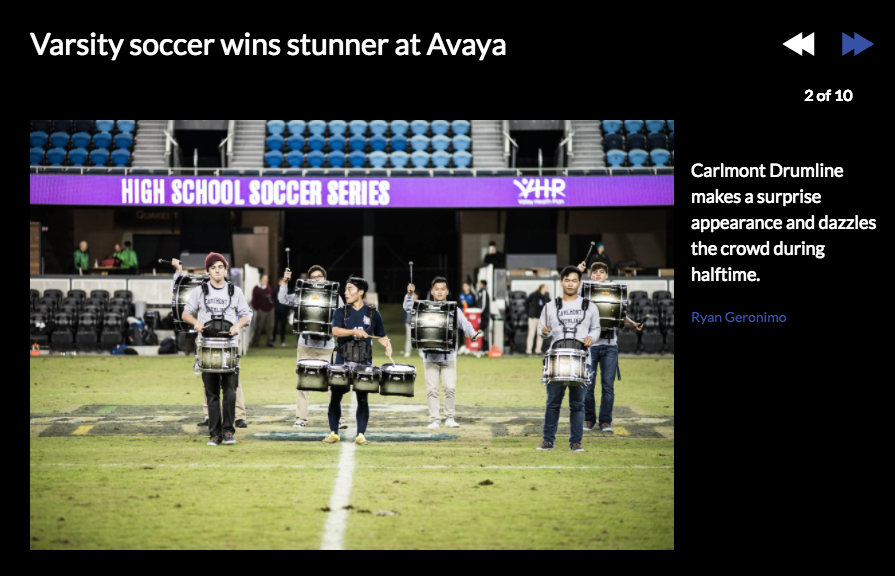 Examples
Infographic                                             Interactive Map
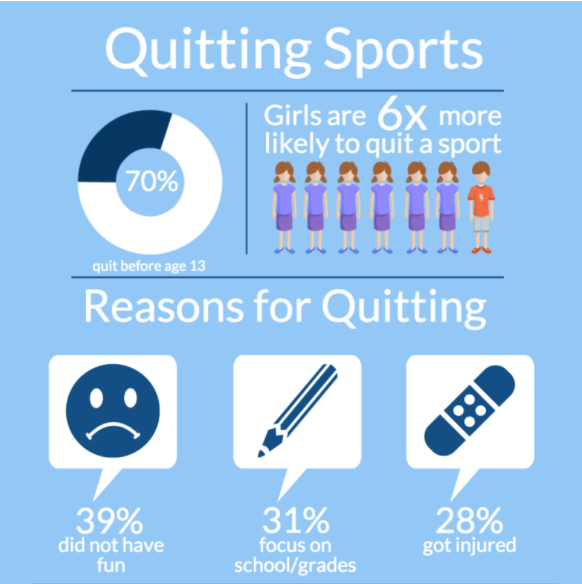 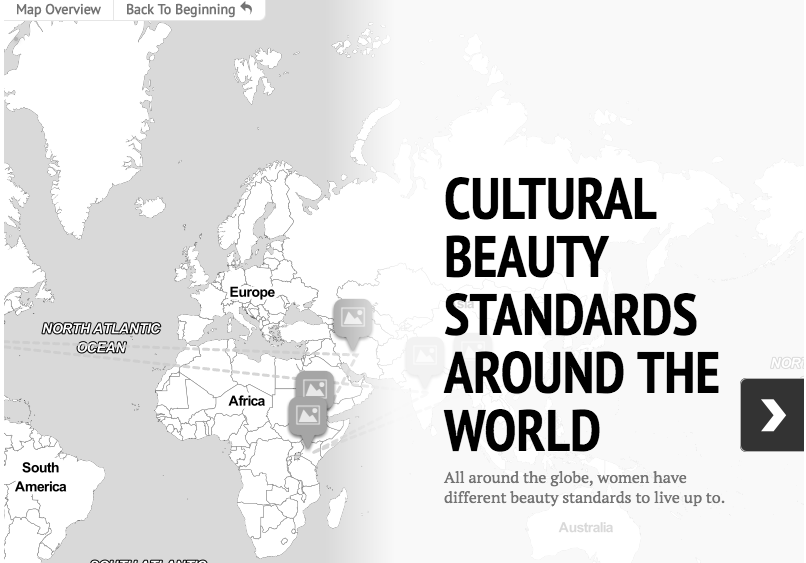 Source: http://scotscoop.com/